A Complex History: Native American Boarding Schools and Football
Dr. Stephanie M. Lemley
Text Sets
Draper, et al. (2010) defines text as “ any representational resource or object that people intentionally imbue with meaning, in the way they either create or attend to the object, to attend to a particular purpose.” (p. 28).
Text Sets—Where to Start?
Mentor text—the mentor text is the text that you build the rest of your text set around. It can be: 
children’s informational picture book, 
chapter book
Children’s fiction picture book
Poem
Really it could be any text that you want!
Once you’ve found your mentor text, you start building your text set with supplemental texts. 
Supplemental texts reinforce and build upon the mentor text content. 
Good ideas for supplementals: 
Videos
Images
Audio files
Political cartoons
Charts/tables/graphs
Maps
Native American Boarding Schools
MCCRS-SS
CR.5.1: Identify ways that people in roles of power can influence people’s rights and freedom. 
Objective 1: Examine at least one group of people, such as  Native Americans, African Americans, women, or another cultural, ethnic, or racial minority in the Western hemisphere who have struggled for equality and civil rights.
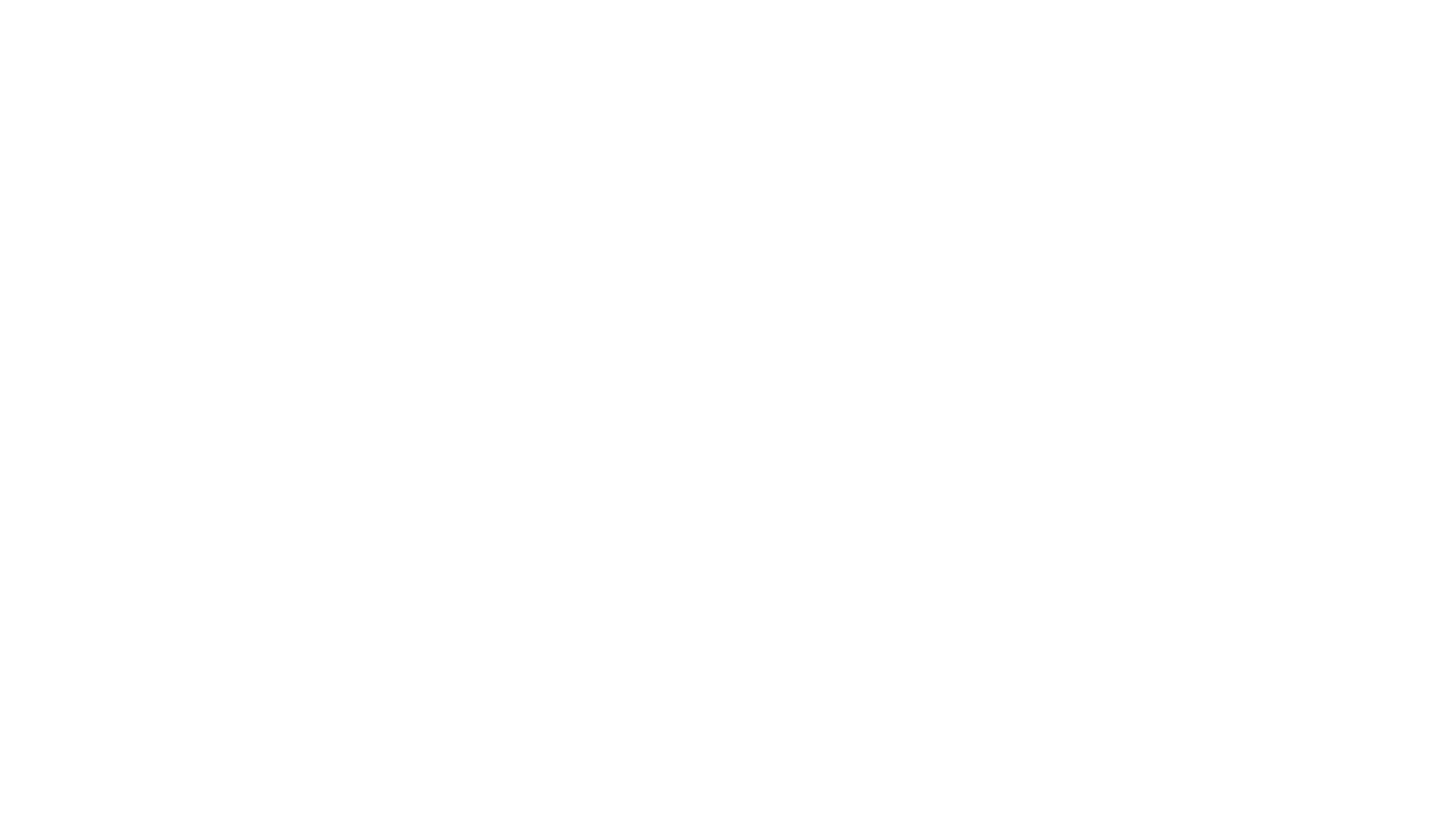 What do you know about Native American Boarding Schools?
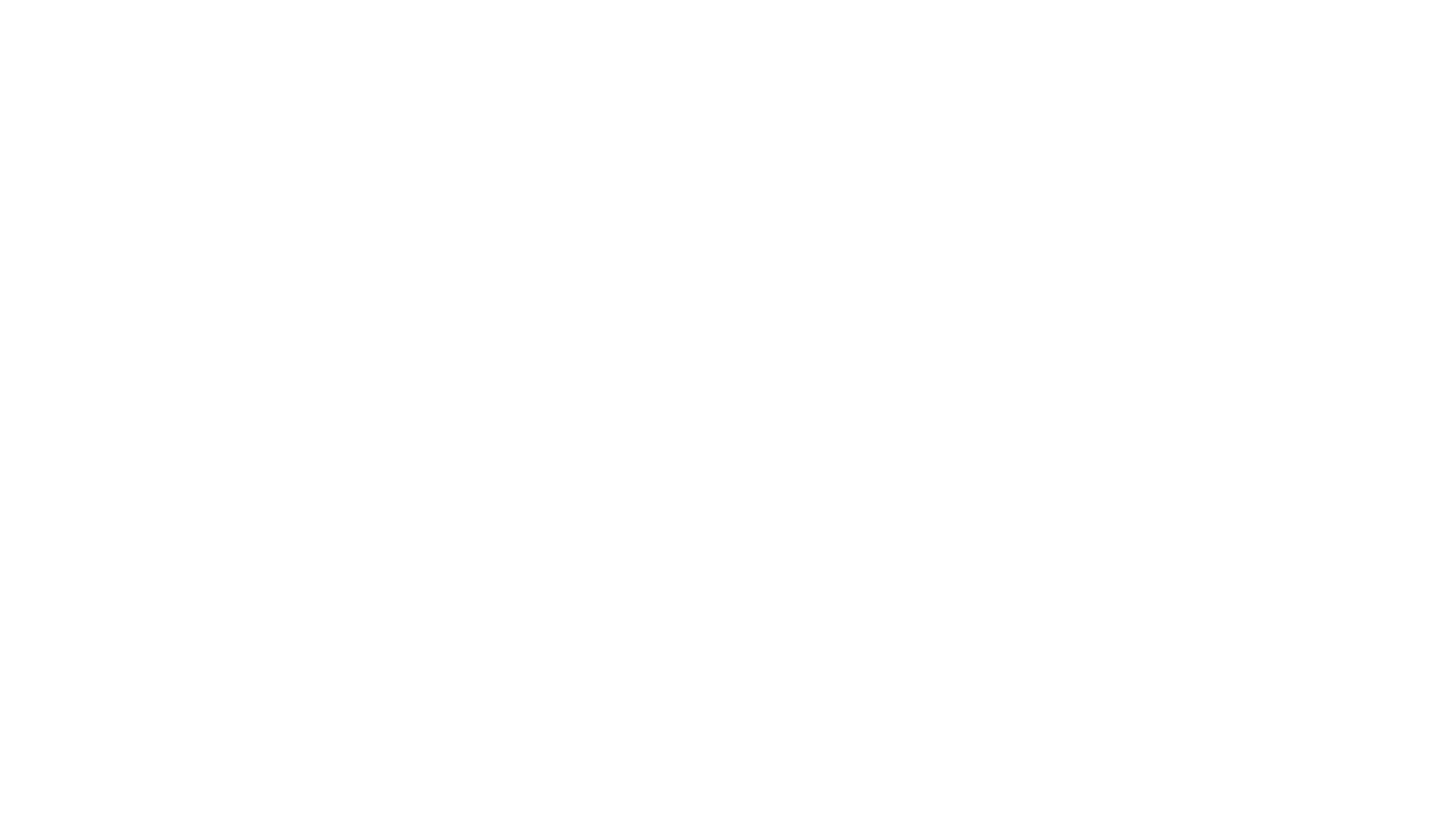 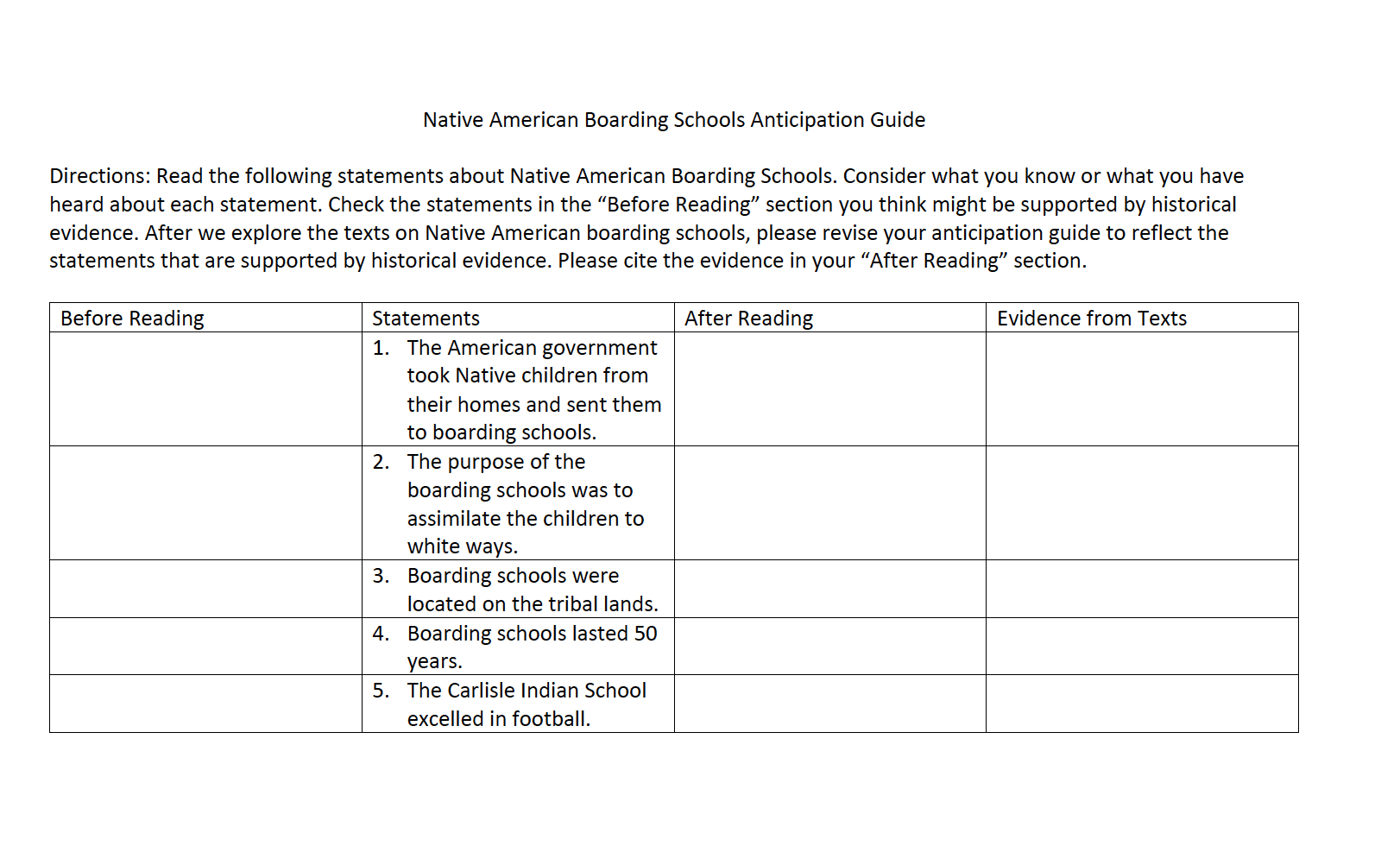 Anticipation Guide-Native American Boarding Schools
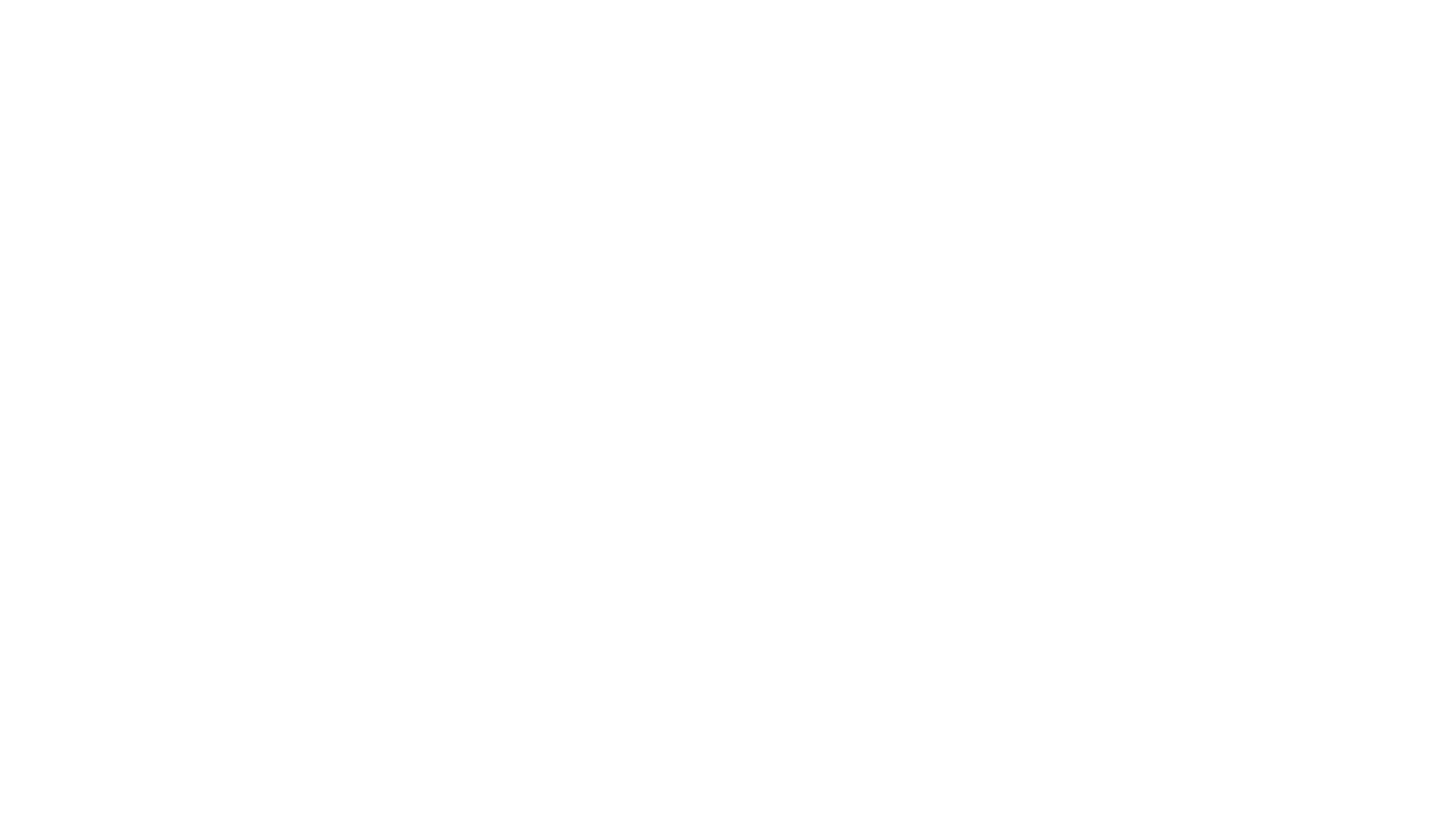 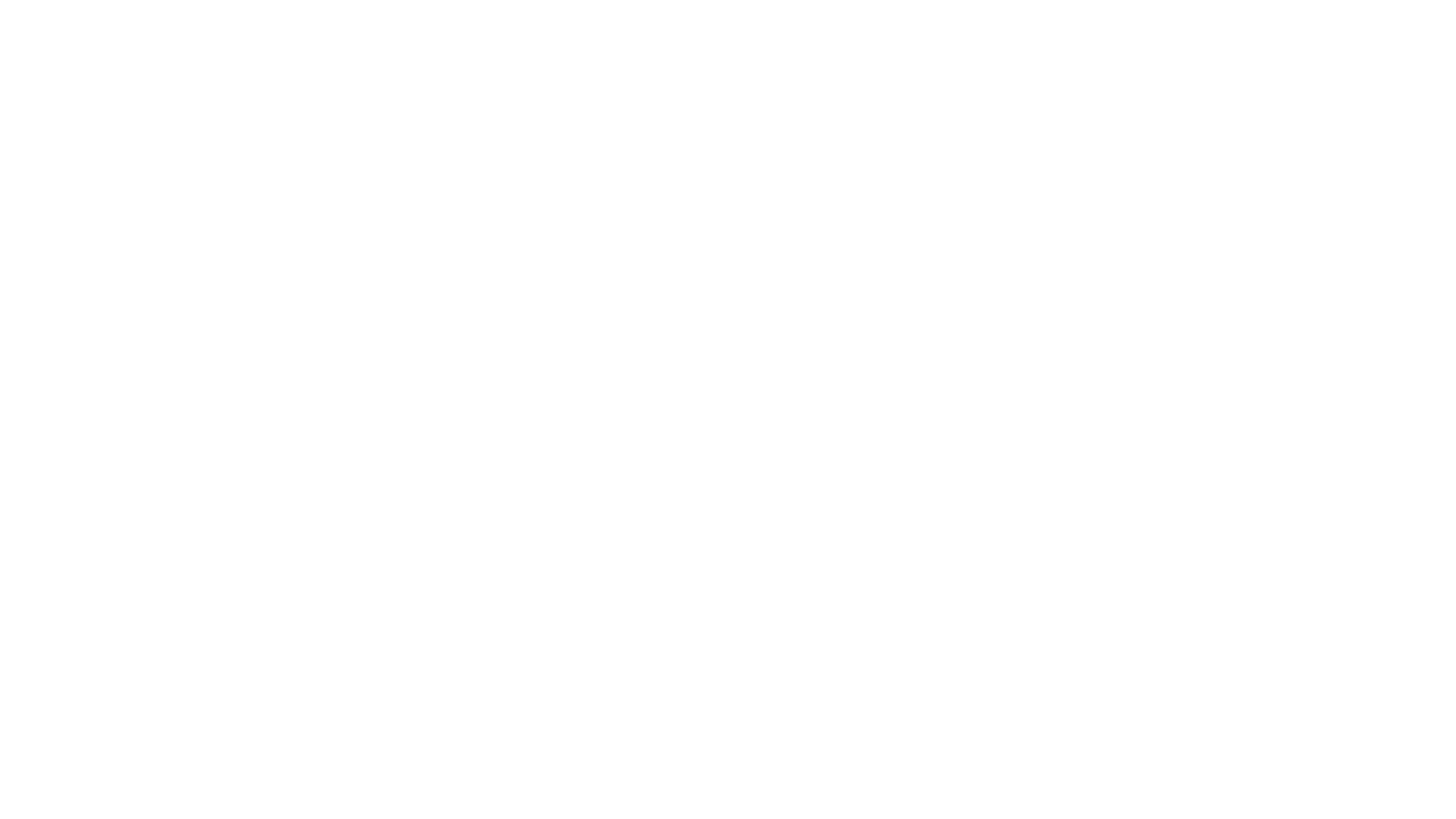 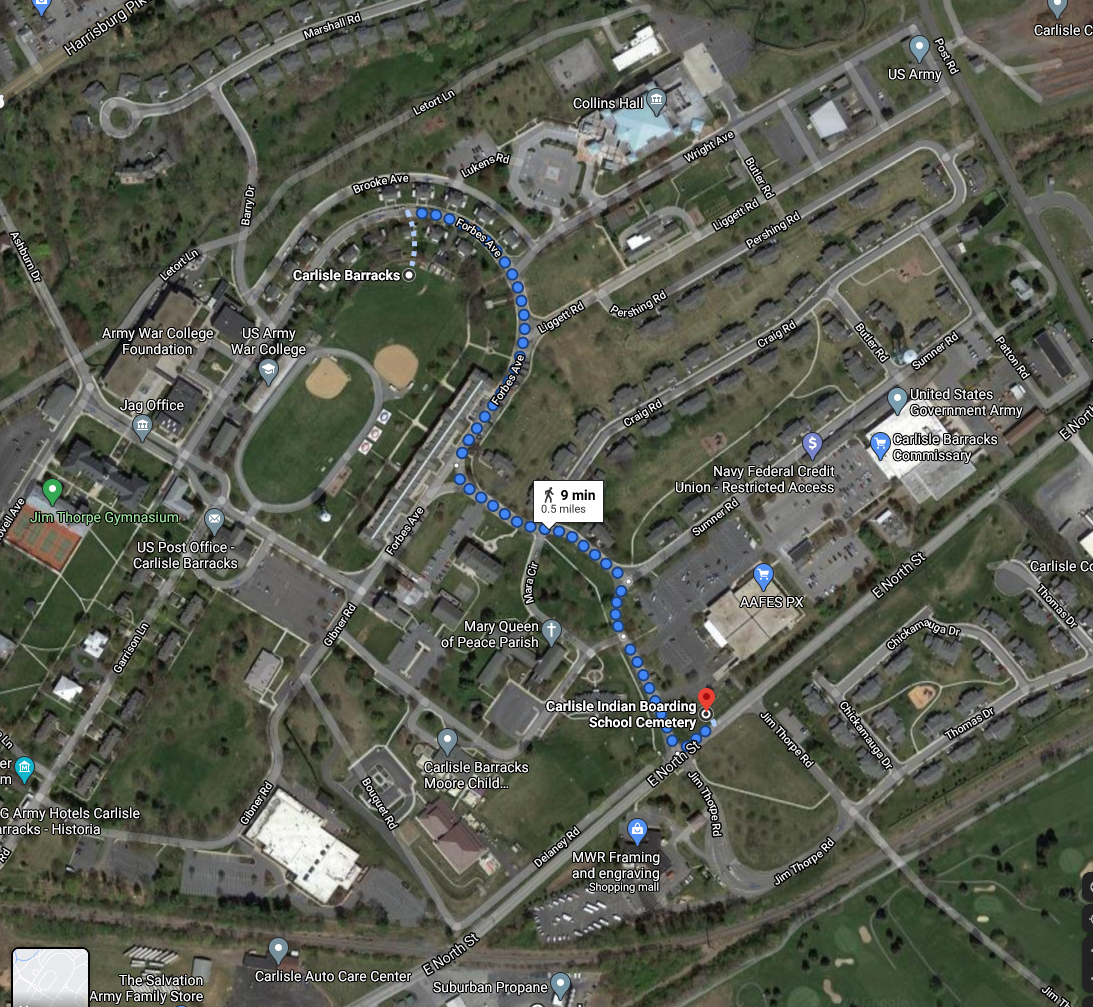 Area of PA
“Kill the Indian, Save the Man.”
Civil War veteran Lt. Col. Richard Henry Pratt
Opened in 1879 in Pennsylvania, the Carlisle Indian Industrial School was the first government-run boarding school for Native Americans. Civil War veteran Lt. Col. Richard Henry Pratt spearheaded the effort to create an off-reservation boarding school with the goal of forced assimilation. The Army transferred Carlisle Barracks, a military post not in regular use, to the Bureau of Indian Affairs for use as a boarding school.
Students were forced to cut their hair, change their names, stop speaking their Native languages, convert to Christianity, and endure harsh discipline including corporal punishment and solitary confinement. This approach was ultimately used by hundreds of other Native American boarding schools, some operated by the government and many more operated by churches.
Native American Boarding Schools
Native American boarding schools, also known as Indian Residential Schools, were established in the United States during the late 19th and mid 20th centuries with a primary objective of assimilating Native American children and youth into Euro-American culture, while at the same time providing a basic education in Euro-American subject matters. These boarding schools were first established by Christian missionaries of various denominations, who often started schools on reservations, especially in the lightly populated areas of the West. The government paid religious orders to provide basic education to Native American children on reservations in the late 19th and early 20th centuries, with the last residential schools closing as late as 1973. The Bureau of Indian Affairs (BIA) founded additional boarding schools based on the assimilation model of the off-reservation Carlisle Indian Industrial School.
Native American Boarding Schools
The boarding school concept can be traced to Civil War Army Lieutenant Richard Henry Pratt, who led a unit of Buffalo Soldiers near Oklahoma. Together they captured 72 men, and transported them to Fort Marion, Florida. Upon arrival, the captives were forced to cut their hair, dress in military uniforms, and learn English. In essence, they were being groomed to resemble their white captors in an effort to “civilize” them. During a time in U.S. history when the policy toward Native Americans was usually one of forced removal and even extermination, the idea of assimilation, was considered progressive. 
After his experience assimilating the prisoners at Ft. Marion, Pratt came up with the idea of immersing Native American children in white culture through boarding schools.  He convinced several tribal leaders on reservations and in Ft. Marion to send their children with him, arguing that if they were to learn English they could read and understand the treaties signed between governments.  In 1879, the first class of 147 children, many of them children of tribal chiefs, traveled to Pennsylvania to the newly created Carlisle Indian Industrial School.
The complex history of Carlisle is both tragic and uplifting. While Pratt and his supporters believed they were helping the students, the boarding school experience stripped them of their customs, culture, and heritage. Disease and harsh conditions took their toll, and hundreds of children died. Many were returned to their families, but 186 children are still buried on the site today.
But along with that trauma and tragedy, Carlisle gave students an opportunity to explore the world outside of the reservations they called home. The school fielded many highly regarded athletic teams, including baseball and football teams with sports icon Jim Thorpe. The internationally acclaimed Carlisle band performed at the inauguration of President Theodore Roosevelt and every other inauguration held during its 39 years of operation. From the ranks of Carlisle alumni rose many noted activists and advocates who championed the cause of cultural preservation.
About Carlisle
As time went on, more local schools opened across the United States to educate Native Americans, which meant fewer students needed to travel east to Pennsylvania to attend Carlisle. A Congressional investigation surrounding the management of the school in 1914 resulted in declining attendance and morale. When World War I began in 1917, enrollment further declined. 
On September 1, 1918, the school was officially closed, and the buildings were transferred back to the U.S. Army to serve as a rehabilitation hospital for soldiers wounded in the war. Today, the site is home to the U.S. Army War College.
About Carlisle
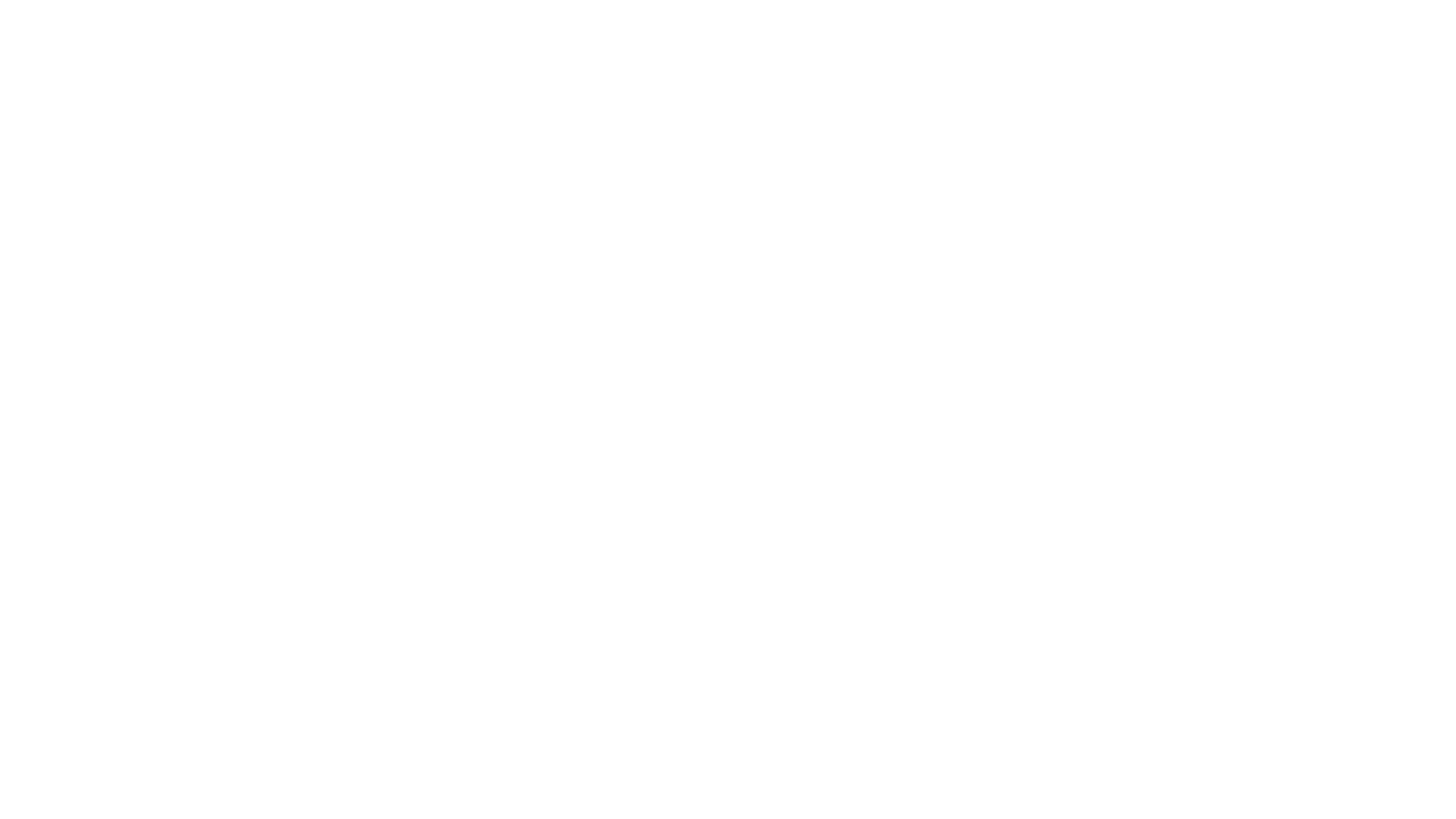 830Lgood for grades 3-5
In the autumn of 1912, the football team from Carlisle Indian Industrial School took the field at the U.S. Military Academy,home to the bigger, stronger, and better-equipped West Points Cadets. Sportswriters billed the game as a sort of rematch,pitting against each other the descendants of U.S. soldiers and American Indians who fought on the battlefield only 20years earlier.
Character Quotes
Additional sources
The Library of Congress Primary Source Set on Native American Boarding Schools: https://www.loc.gov/classroom-materials/native-american-boarding-schools/
Carlisle Indian School Project: https://carlisleindianschoolproject.com/
America’s  Story from American’s Library: http://www.americaslibrary.gov/jb/gilded/jb_gilded_thorpe_1_e.html 
Carlisle Indian School Digital Resource Center: http://carlisleindian.dickinson.edu/ 
PBS Utah: https://www.pbsutah.org/whatson/pbs-utah-productions/unspoken-americas-native-american-boarding-schools
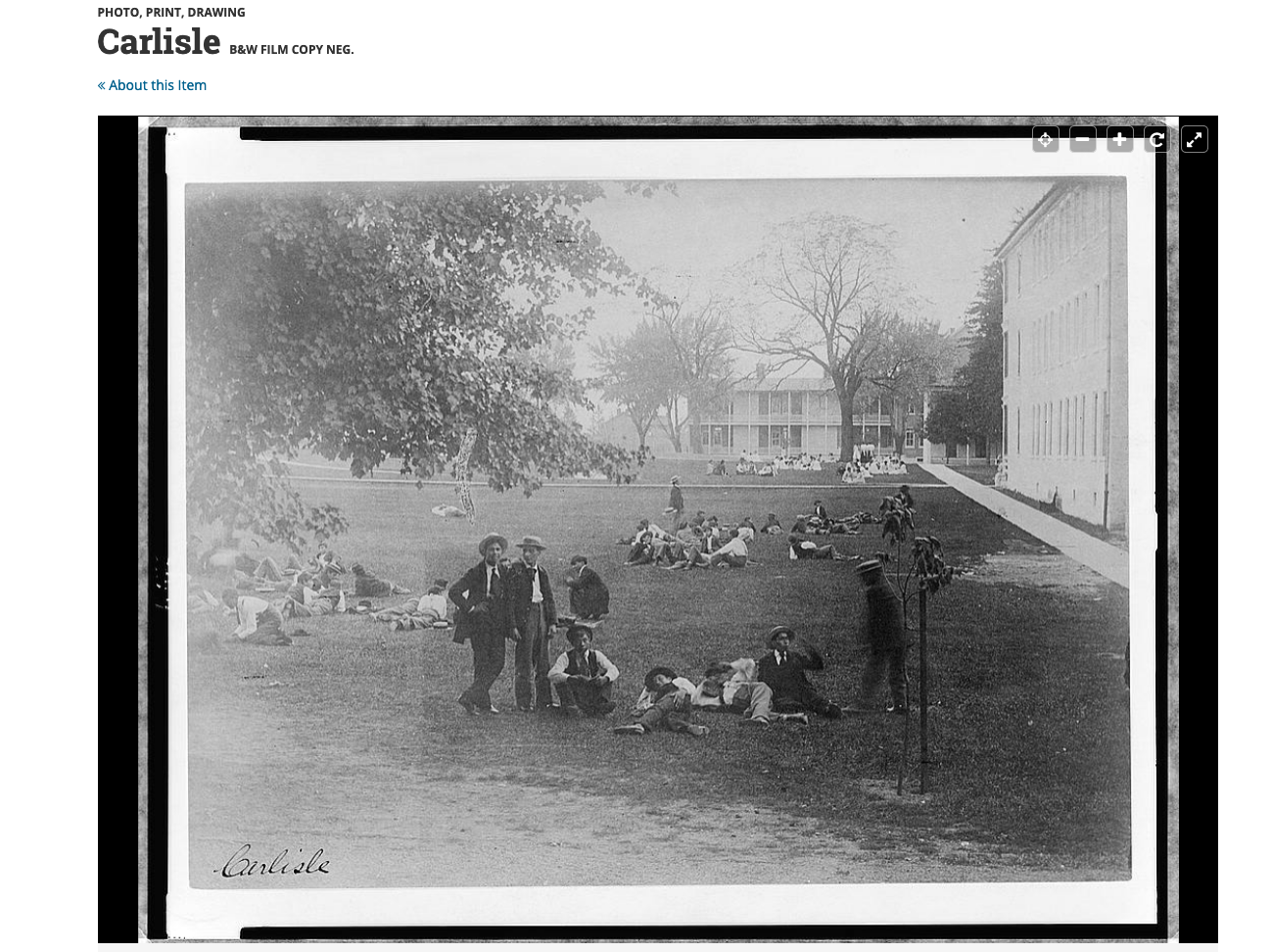 Students relaxing onThe Lawn at Carlisle Picture taken between 1901 and 1903
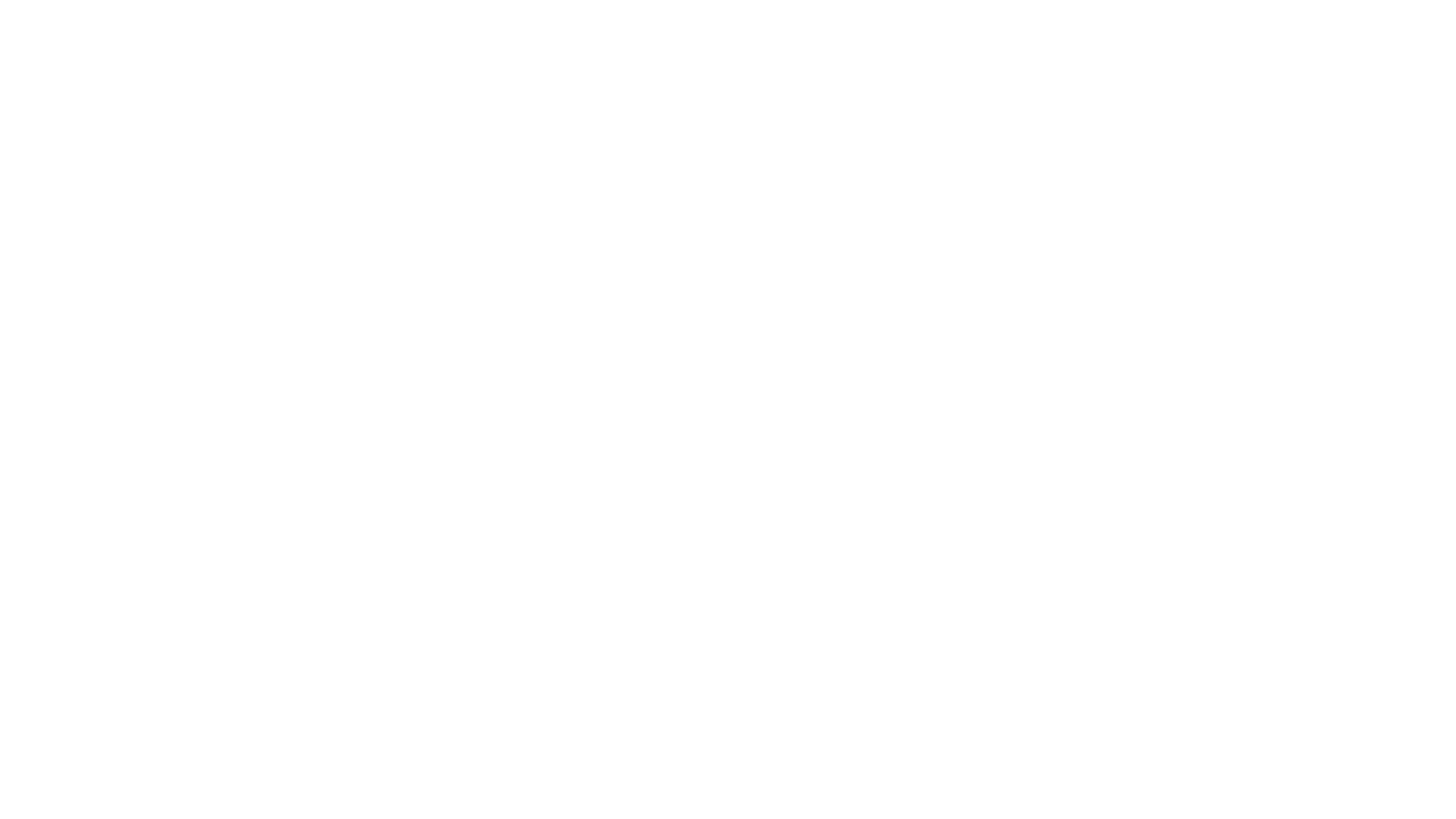 Before and After
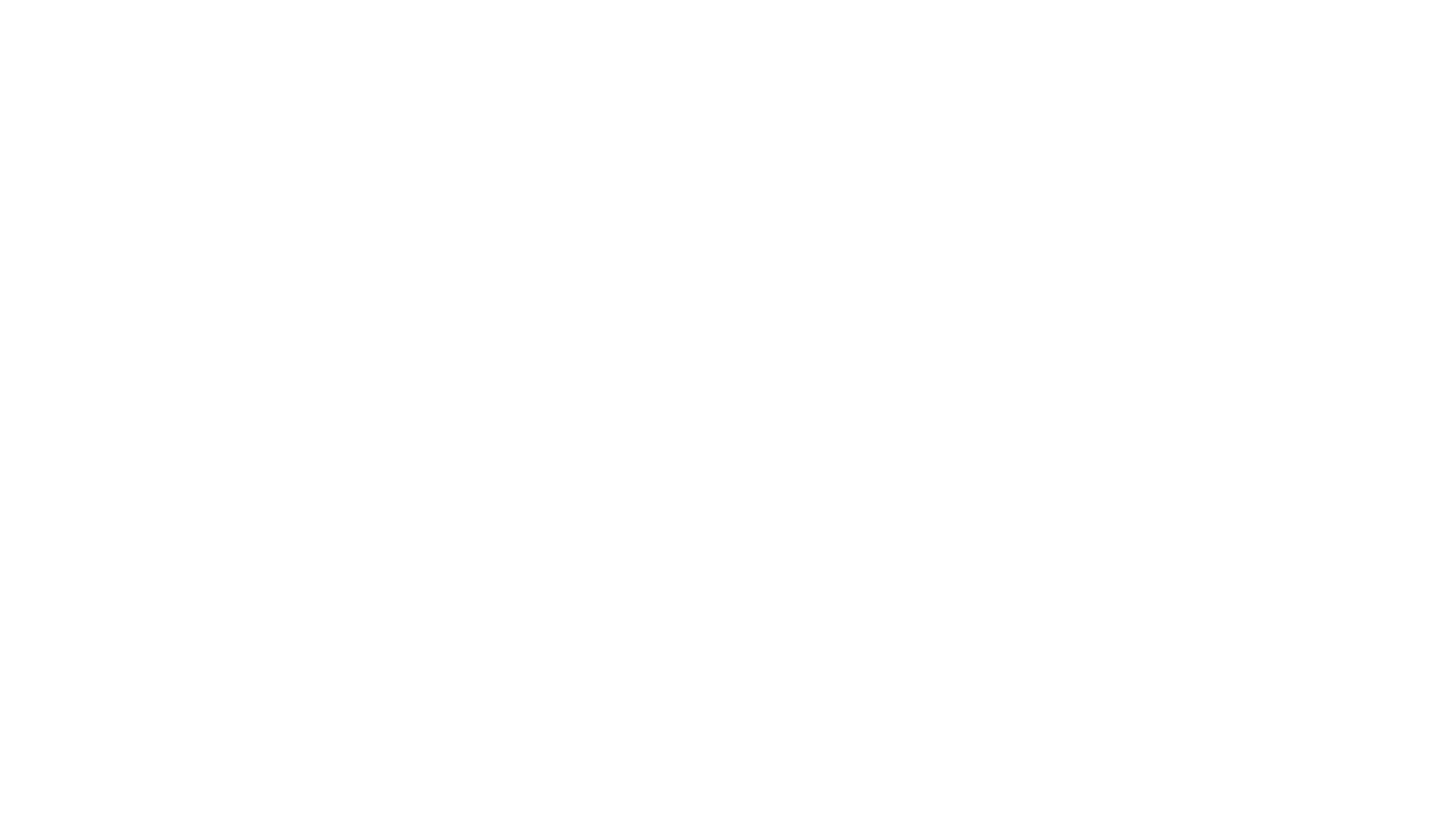 See think Wonder Strategy with Images
Carlisle Indian School Project
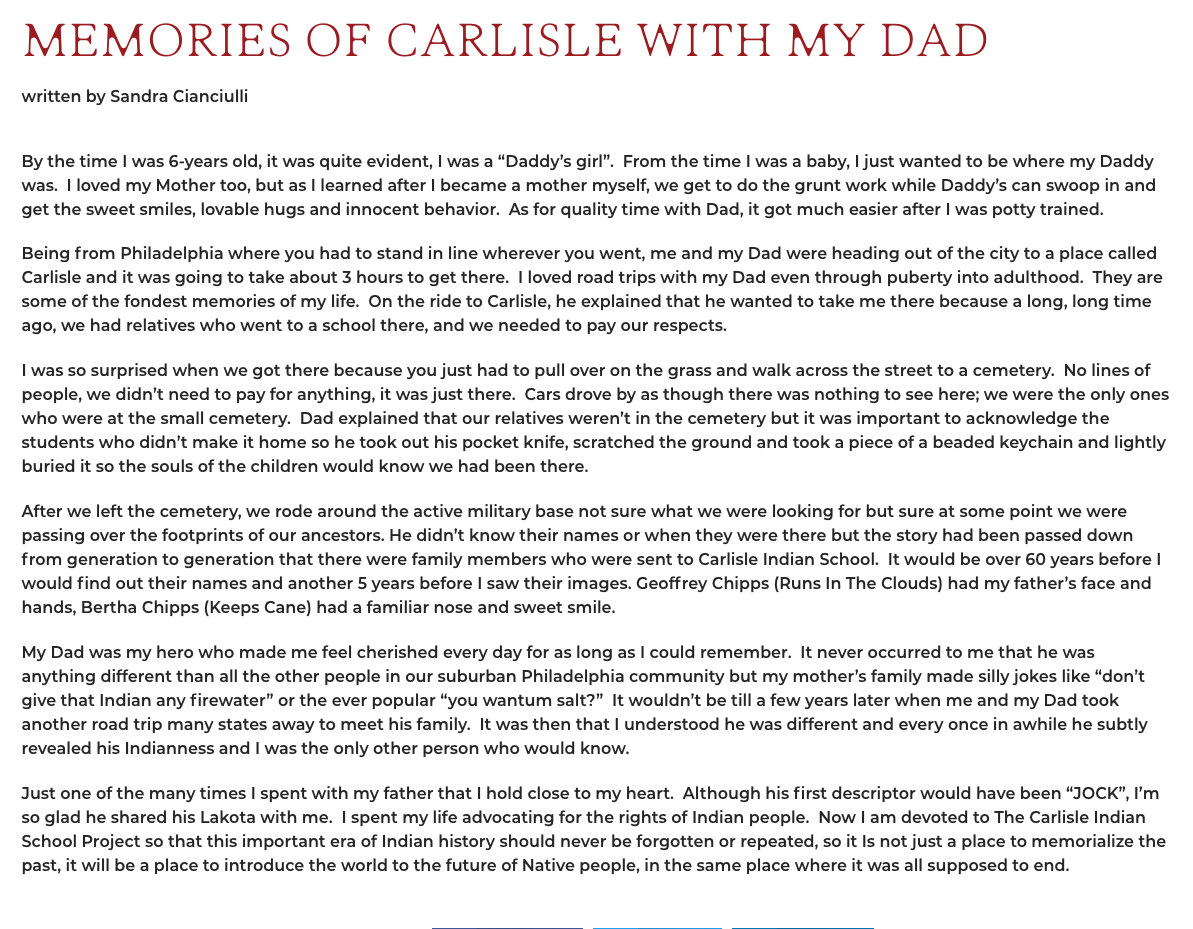 https://carlisleindianschoolproject.com/memories-of-carlisle-with-my-dad/
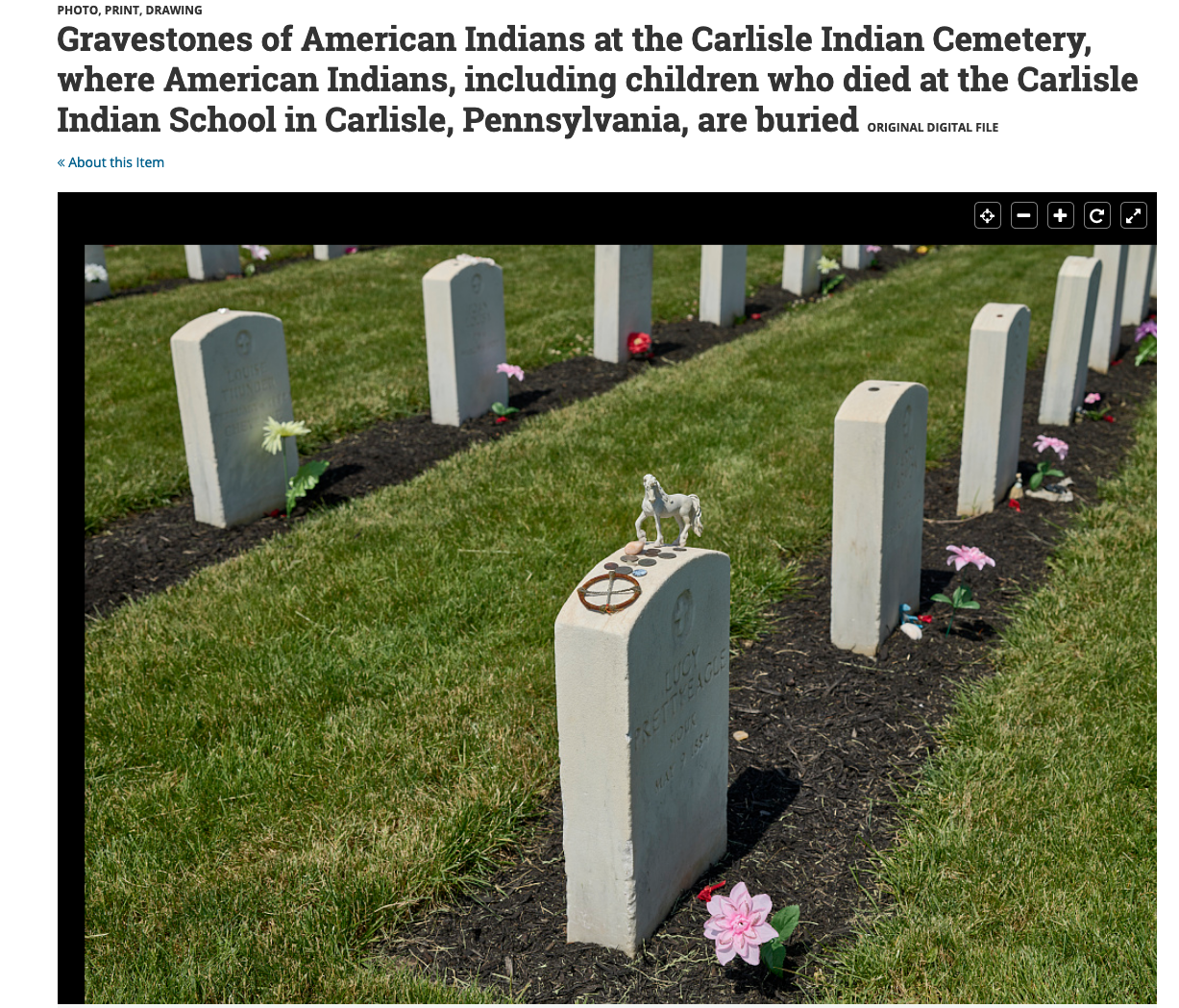 Additional Sources
Carlisle Football Team
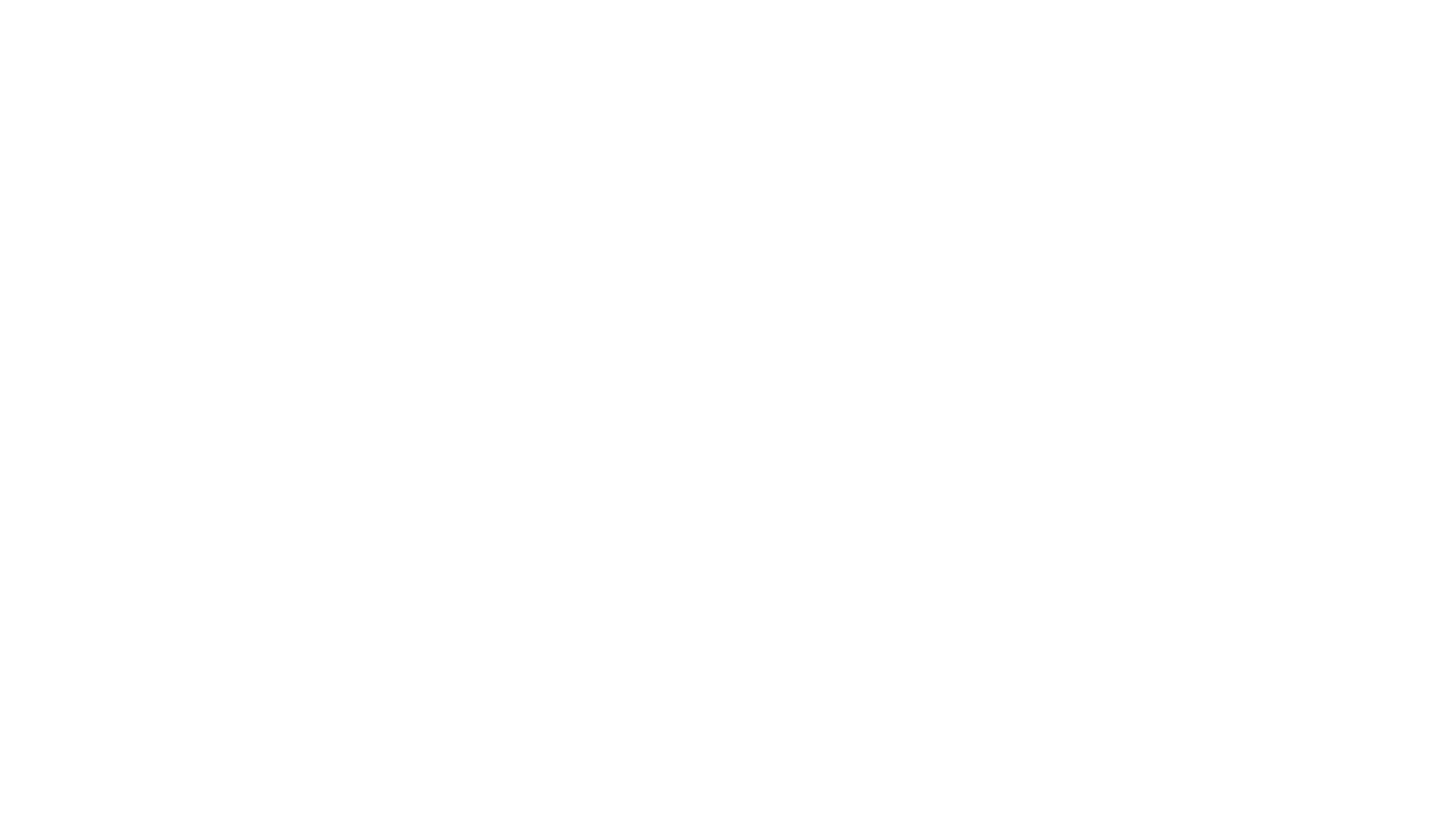 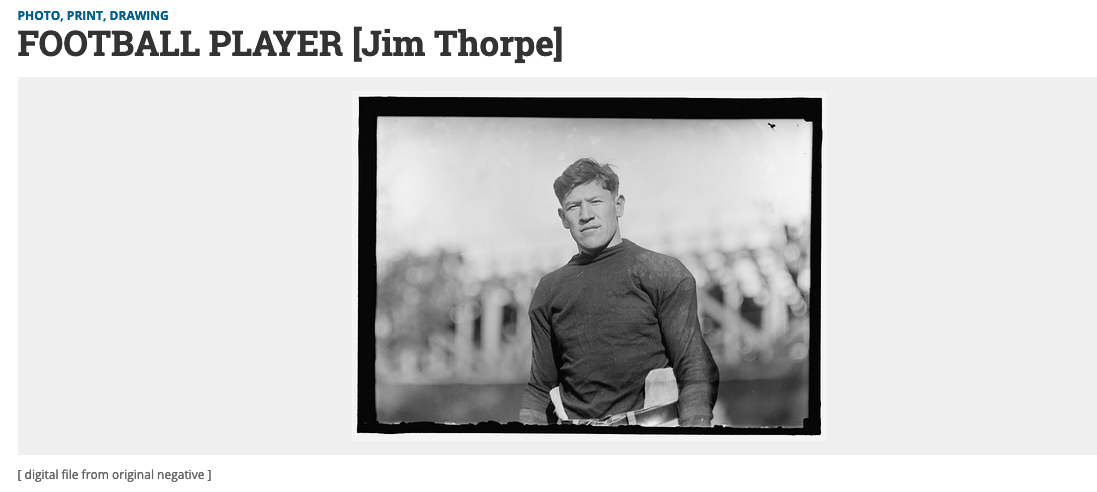 Jim Thorpe
Taken between 1910 and 1920
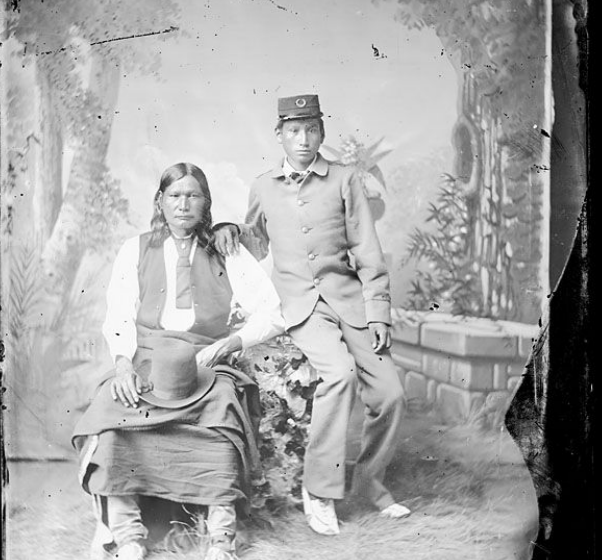 Studio portrait of Left Hand and his son, U.S. Grant (Grant Left Hand). Grant is wearing a school uniform.
Color-Symbol-Image Strategy
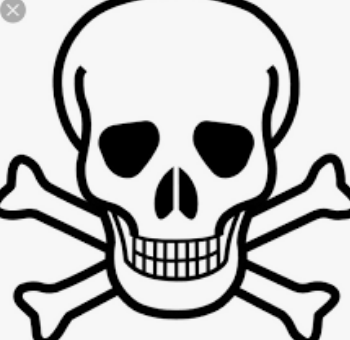 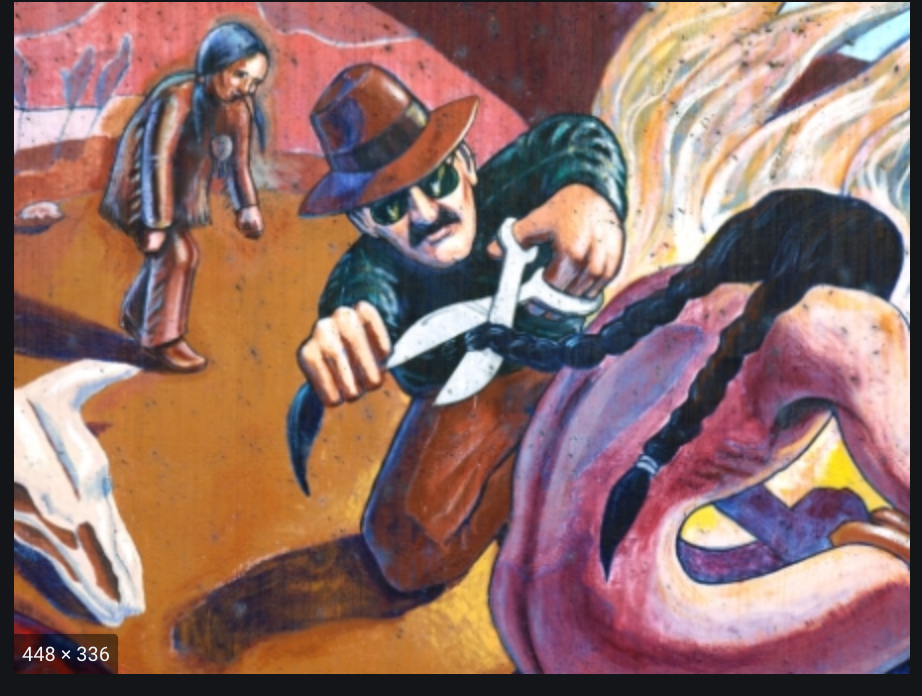 Look at the primary source and using the C-S-I strategy, fill in the chart. Remember to justify your choices with a well-developed explanation.
http://carlisleindian.dickinson.edu/student_files/james-thorpe-student-file
Jim Thorpe as a Student
In-Character Chat
Pair up with a partner and decide who “Partner 1” is and who “Partner 2” is.
Listen to the teacher read an excerpt from the text.
When she stops, the designated partner will speak as though he/she is the character in the text.
As your teacher begins to read again, stop talking and listen.  Repeat with Partner 2.

Allows for historical perspective taking. An important goal of history education is promote the student’s ability to perform historical perspective taking, which refers to the ability to understand how people in the past viewed their world at various times and in various places to explain why they did what they did.
https://www.youtube.com/watch?v=66XjZN55dtA
Jim Thorpe: Athlete
Carlisle Football Team
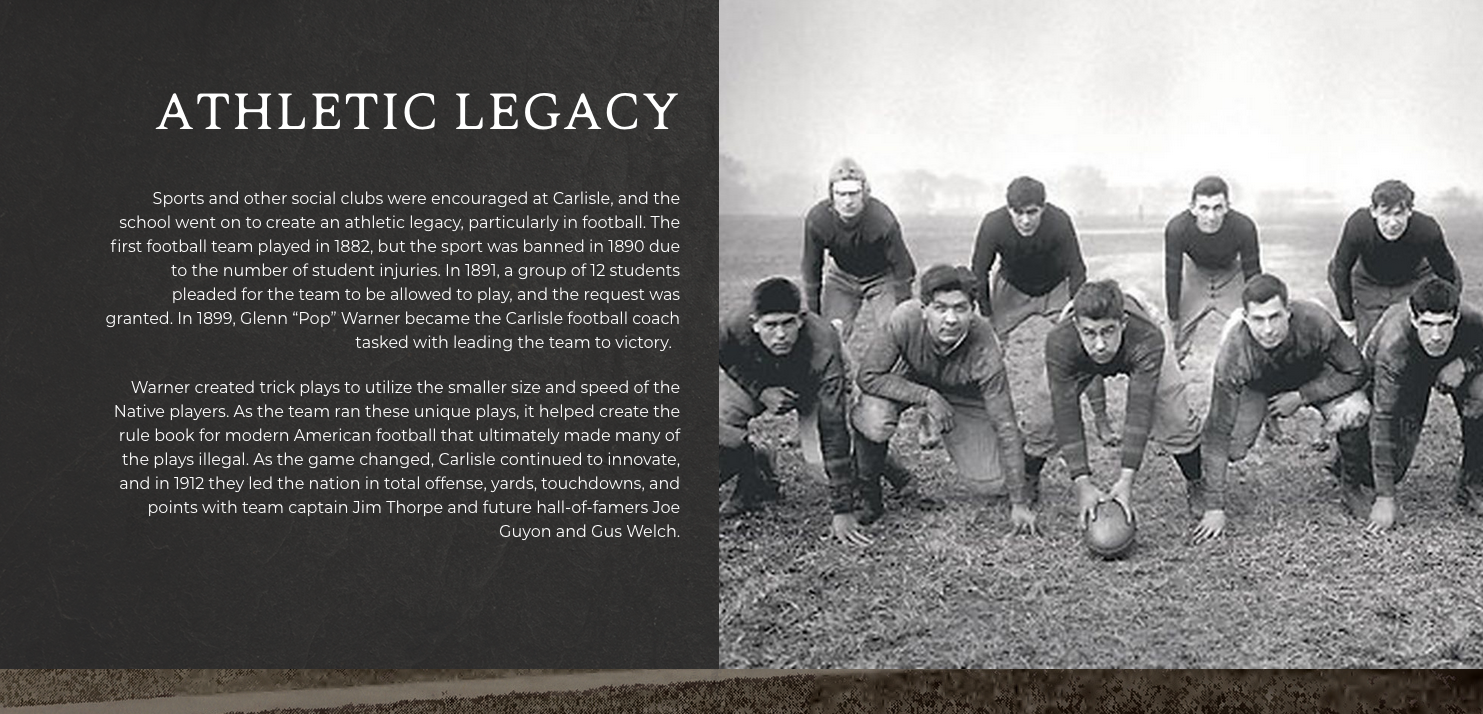 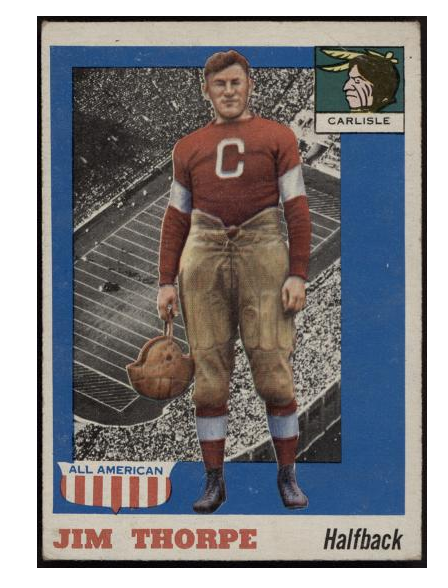 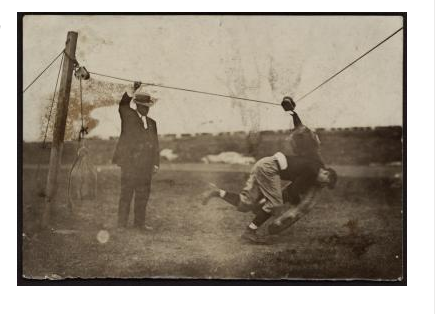 Ready Made Lesson Plan from the Library of Congress
https://www.loc.gov/classroom-materials/exploring-the-stories-behind-native-american-boarding-schools/
More Ready Made Sources
http://www.rcs.k12.in.us/tah/native-american-perspectives/between-two-worlds/teacher-resources 
http://www.aicphub.com/lesson_plans/ml_boardingschools.html